Figure 2a
Figure 2b
RUNX1
GAPDH
RUNX1
GAPDH
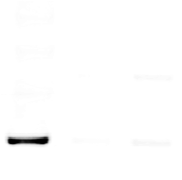 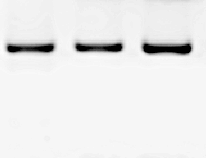 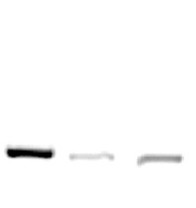 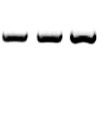 - 37 kDa
- 37 kDa
50 kDa -
50 kDa -
Figure 2c
Figure 2d
GAPDH
Ang1
GAPDH
Ang1
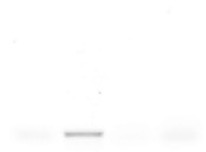 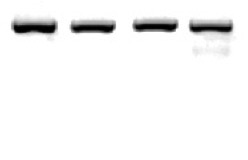 - 37 kDa
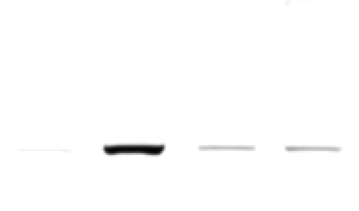 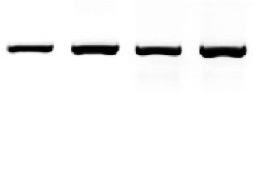 - 37 kDa
57 kDa -
57 kDa -
S1